Çeşitli Üretim Fonksiyonları
Çeşitli Üretim Fonksiyonları
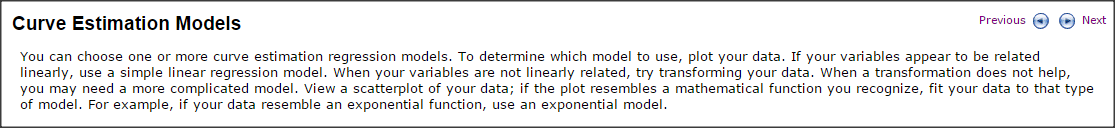 Çeşitli Üretim Fonksiyonları
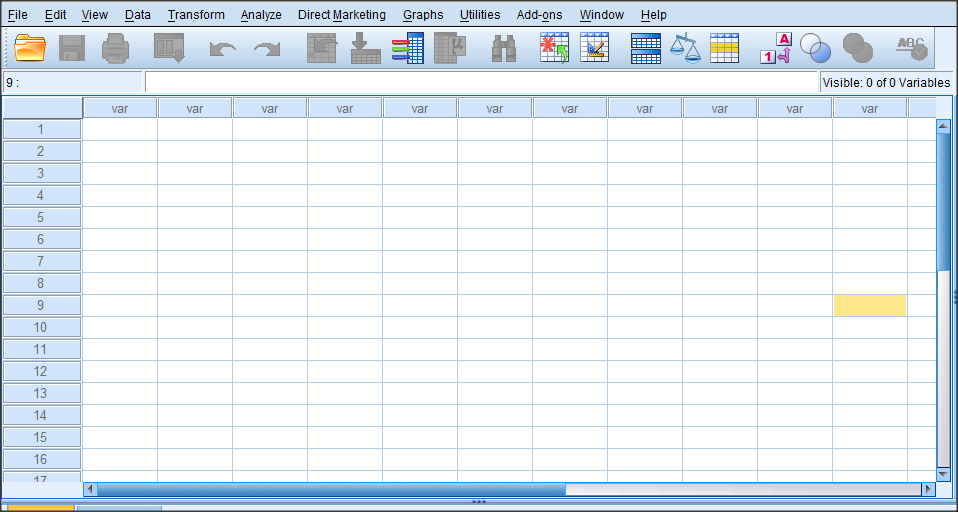 Çeşitli Üretim Fonksiyonları
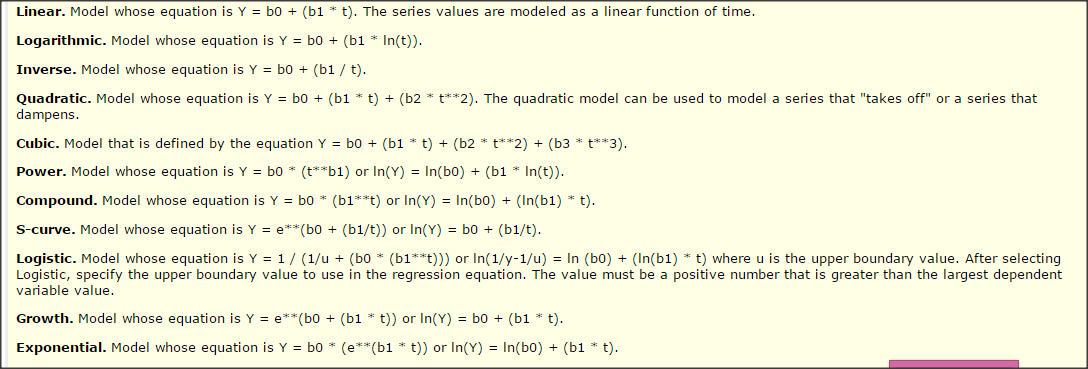 Çeşitli Üretim Fonksiyonları
Gobb-Douglas Üretim Fonsiyonu
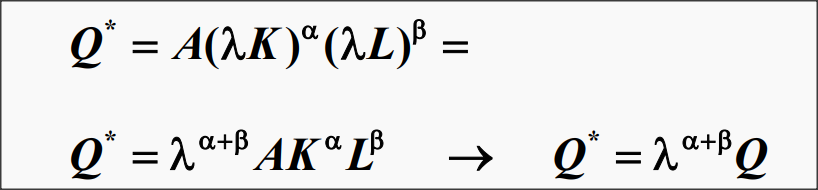 Çeşitli Üretim Fonksiyonları
Gobb-Douğlas Üretim Fonksiyonu Uygulaması
Çeşitli Üretim Fonksiyonları
Tablodan (Çizelgeden) Girdi-Çıktı ilişkilerinin Matematiksel forma dönüştürülmesi 
Bilgisayar uygulaması